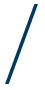 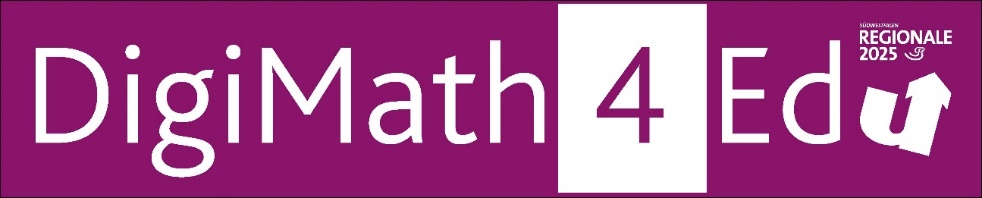 Stufen- und Wechselwinkel
Was ist das?
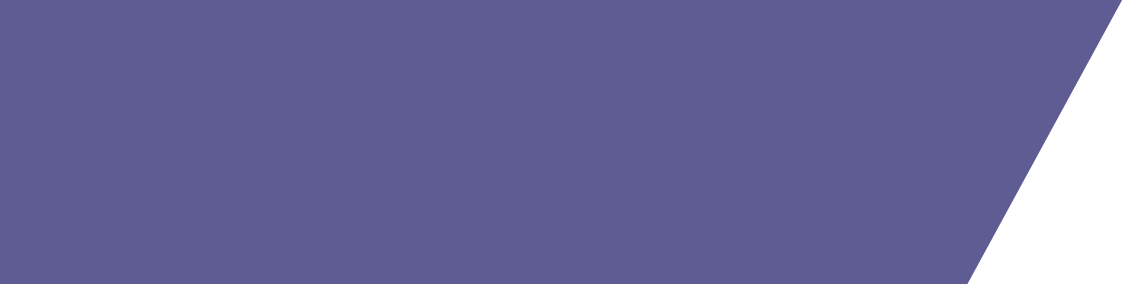 Warmdenken
Was könnt ihr sehen?
Was wisst ihr über diese Winkel


Verwendet Fachbegriffe für die Beschreibung.
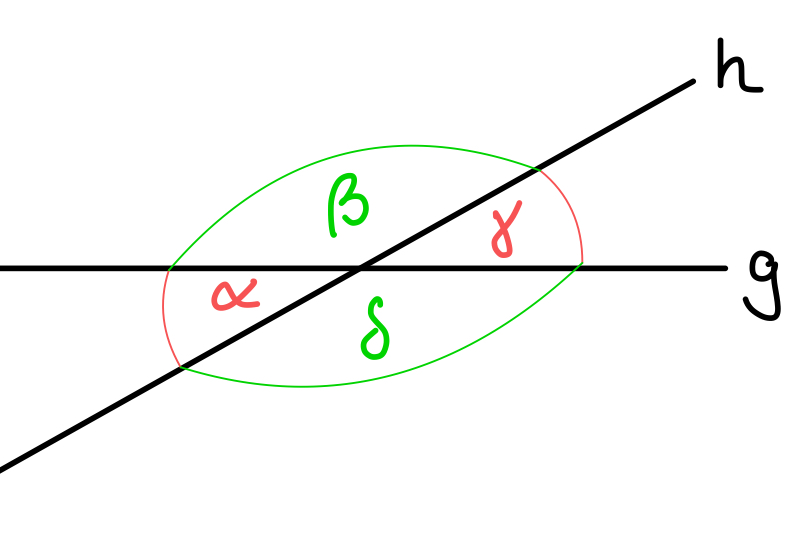 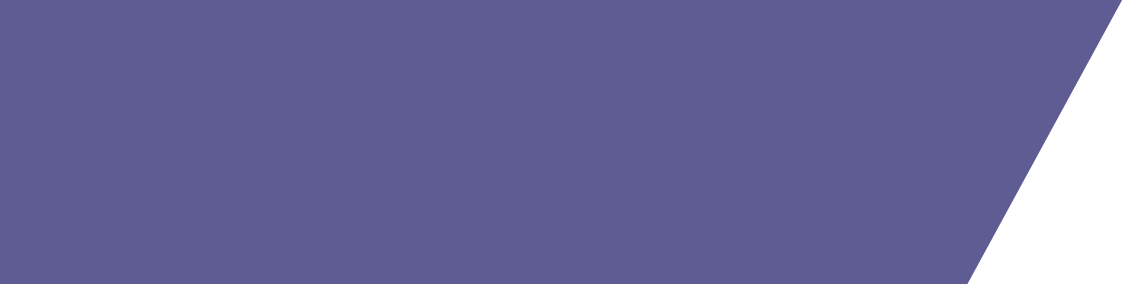 Einführung 3D-Druckstift:
PLA (Kunststoff) Zufuhr
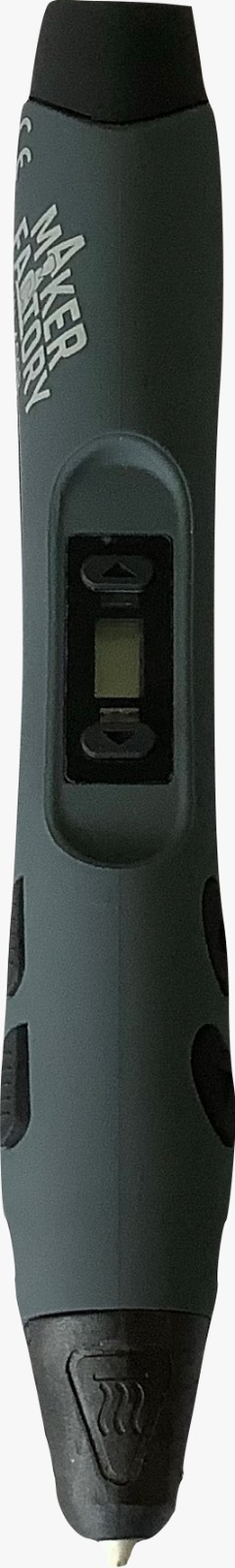 Display (Temperatur verändern, PLA einstellen)
Filament entladen
Geschwindigkeit verringern Geschwindigkeit erhöhen
Filament zuführen
Düse
HEIß! (ca. 200°C)
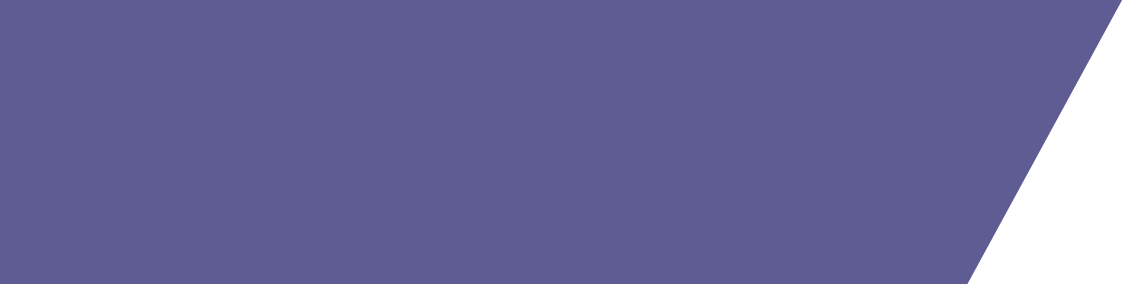 Winkel entdecken mit dem 
3D – Druckstift
Nutzt den 3D-Druckstift, um die Winkel zu drucken.
Vergleicht die Winkel, die ihr finden könnt und notiert eure Erkenntnisse im Heft.

Nutzt die Vorlagen, in der die Winkel bereits eingezeichnet sind.
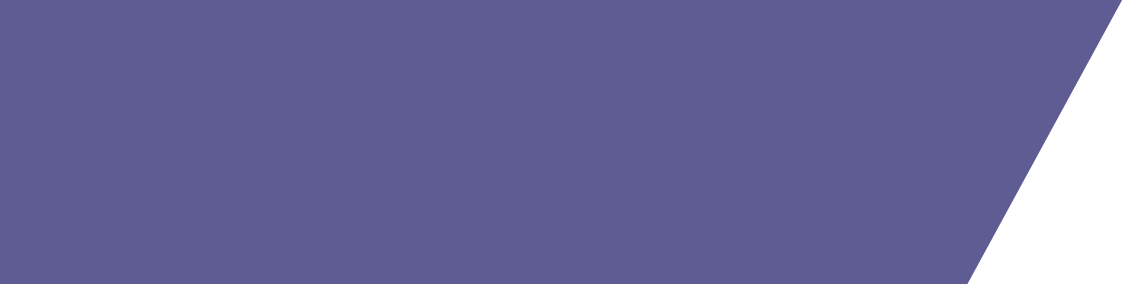 Sicherung
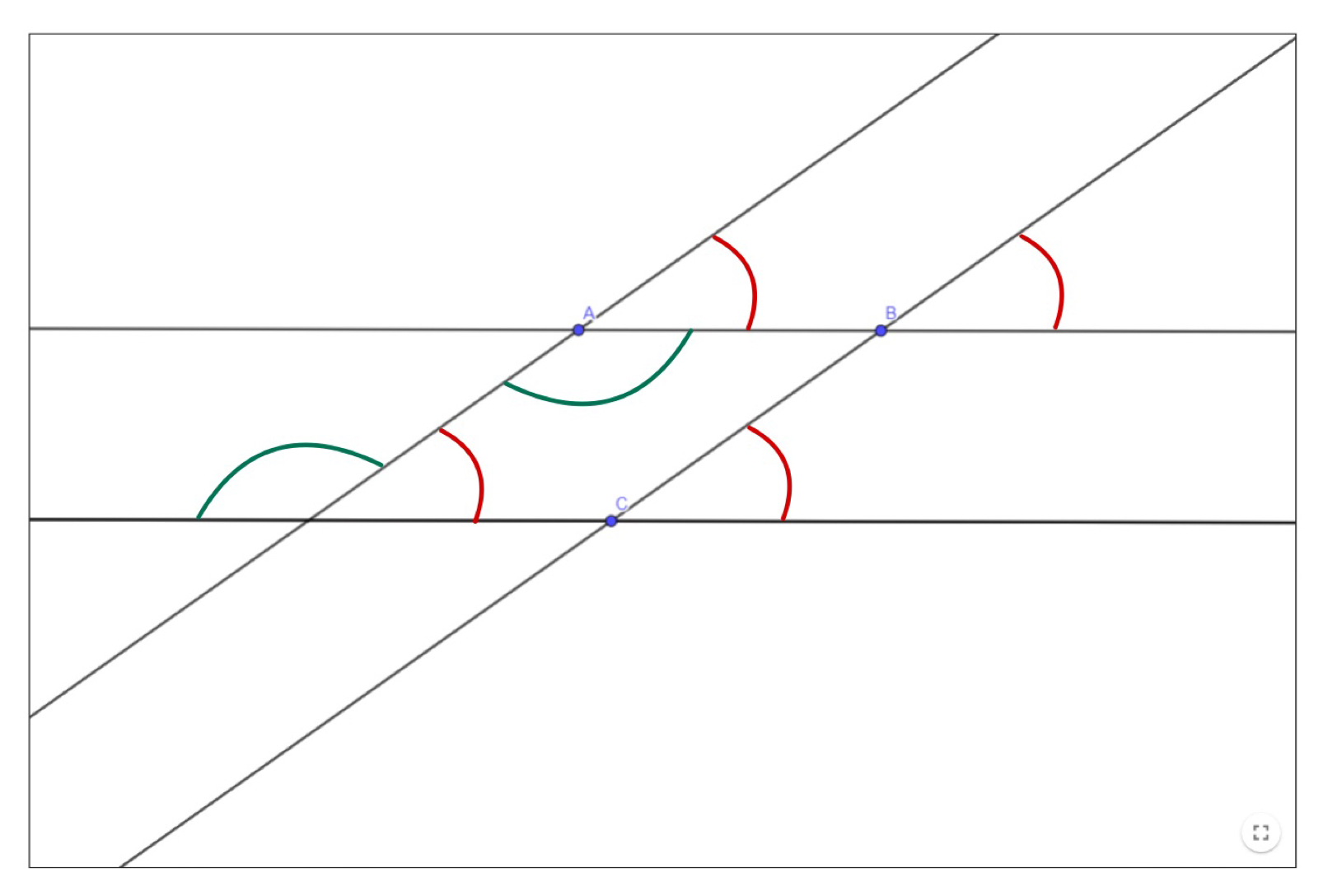 Was habt ihr herausgefunden?
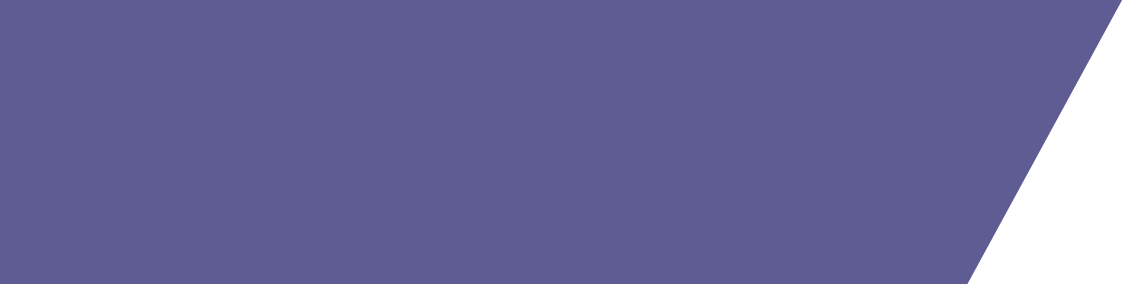 Sicherung
Stufenwinkel
Wechselwinkel
Ein Wechselwinkel entsteht, wenn zwei Parallelen von einer Geraden geschnitten werden.  Ein Wechselwinkel ist „quasi“ ein Scheitelwinkel von einem Stufenwinkel.
Ein Stufenwinkel entsteht, wenn zwei Parallelen von einer Geraden geschnitten werden. Sie sind gleich groß.
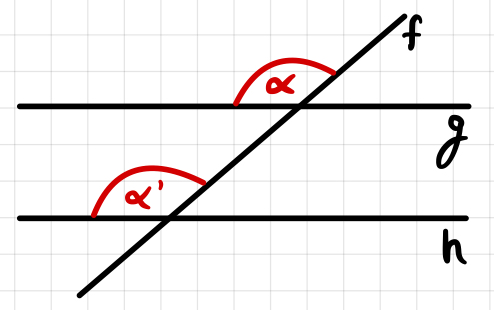 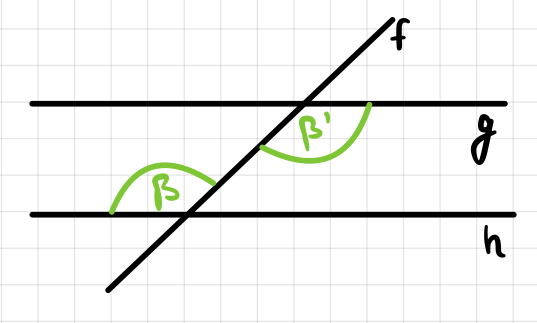 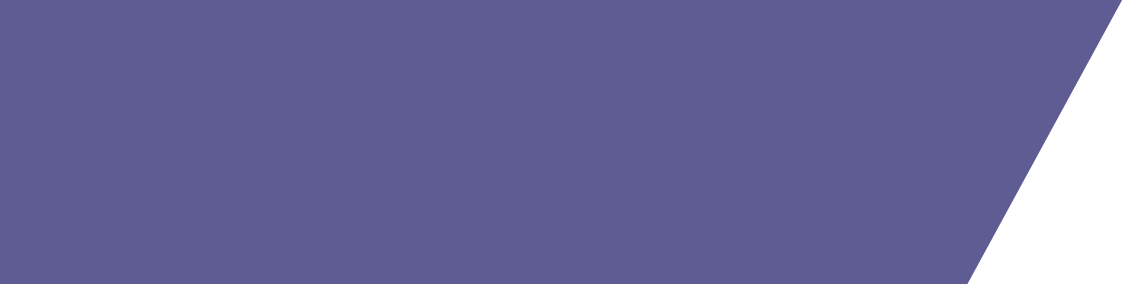 Übung
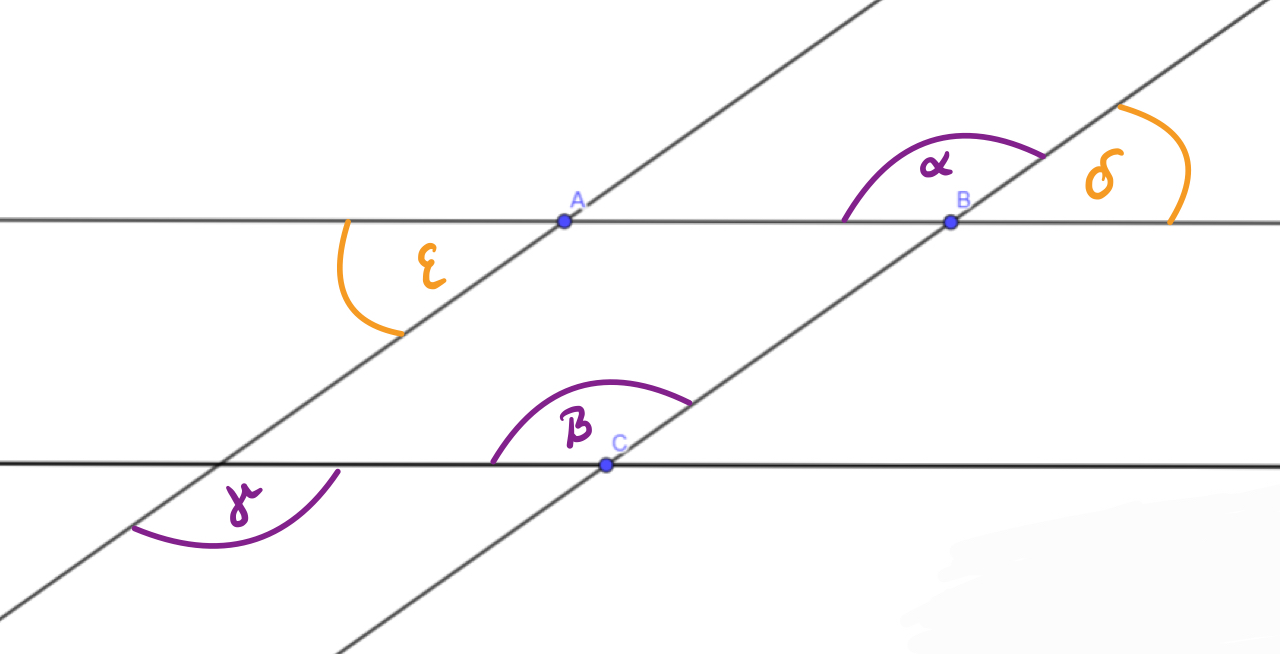 Alpha ist 125°
Wie groß sind die anderen Winkel?

NUTZE FACHBEGRIFFE